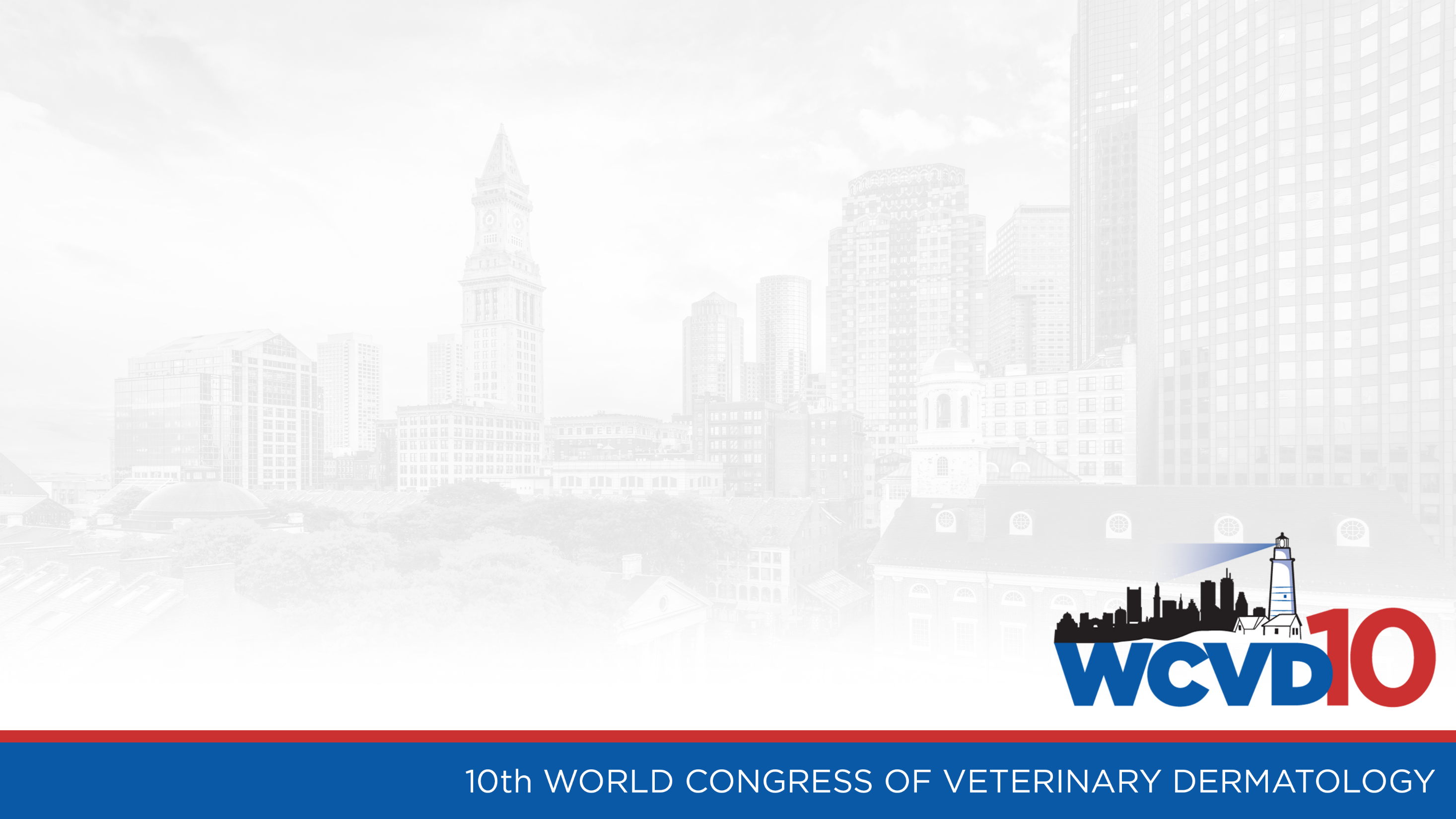 Title Goes Here
Presenter Name Here
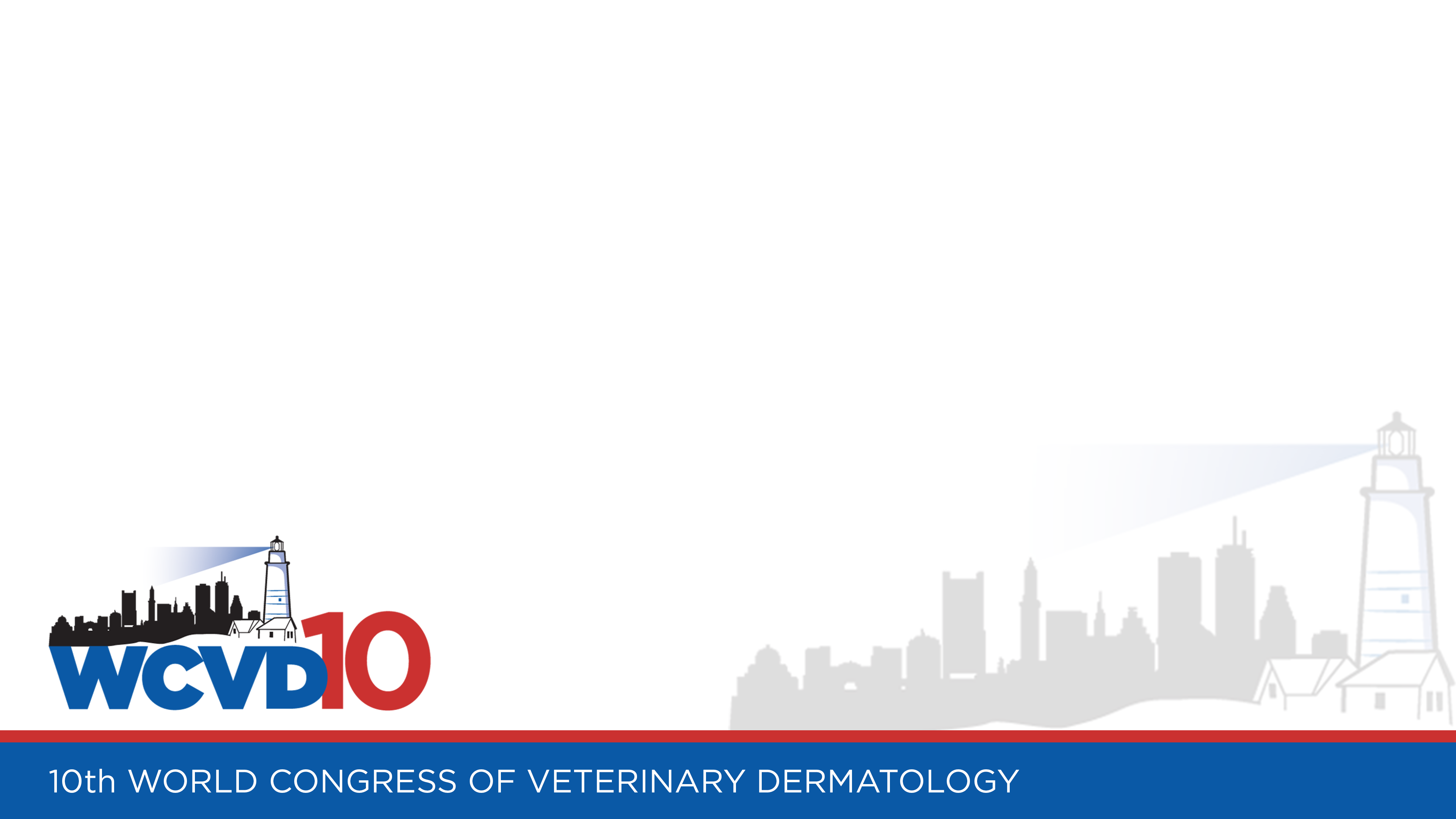 Title Goes Here
Presenter Name Here
Speaker Name
I have the following disclosures* related to my presentation:
	
Employee: 	
		
Grants/Research contracts:
	
Consulting:	

Investments: 	

*Disclosures include spouse and immediate family where relevant
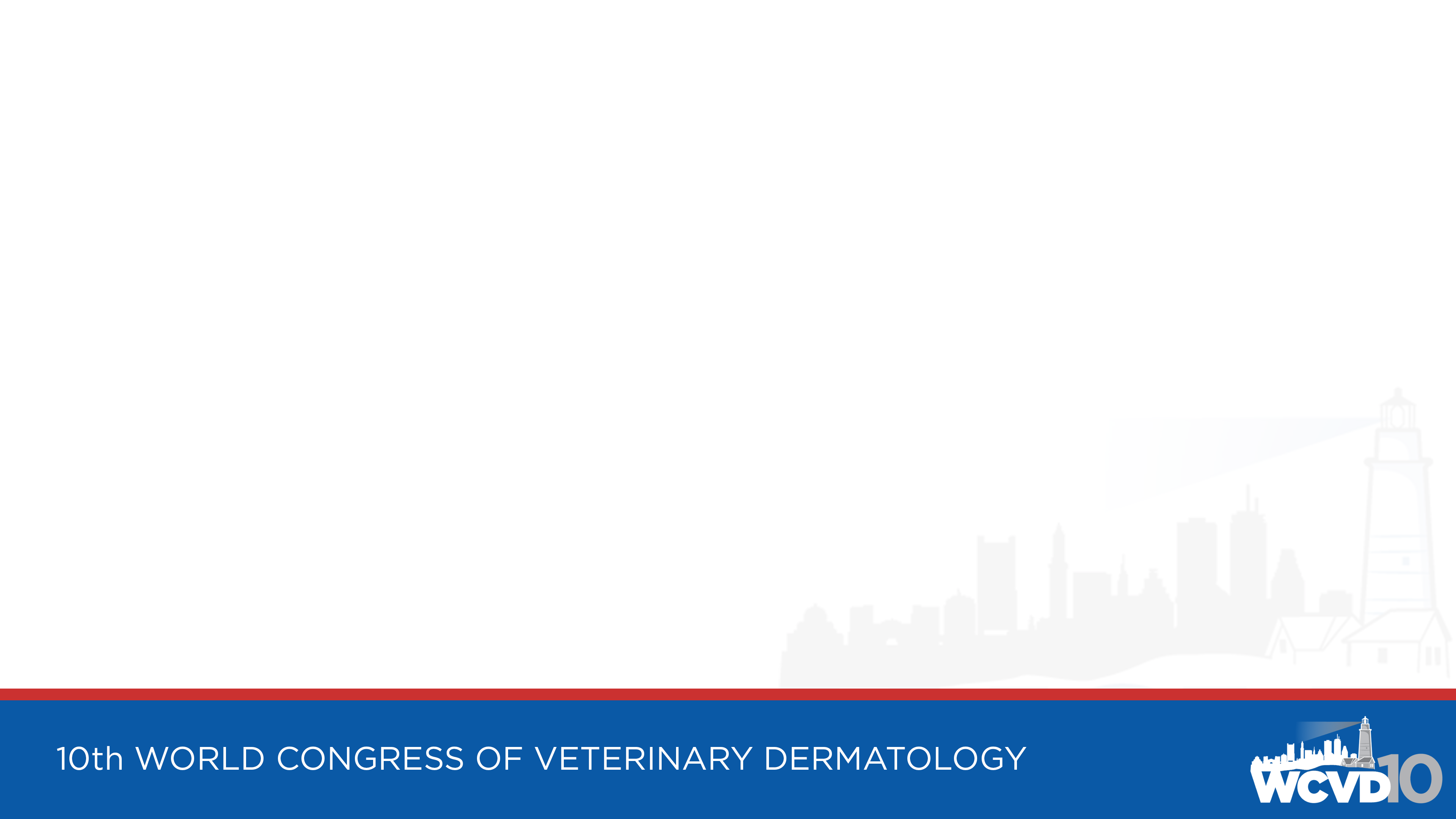 Speaker Name
I will discuss off label use of the following drugs:
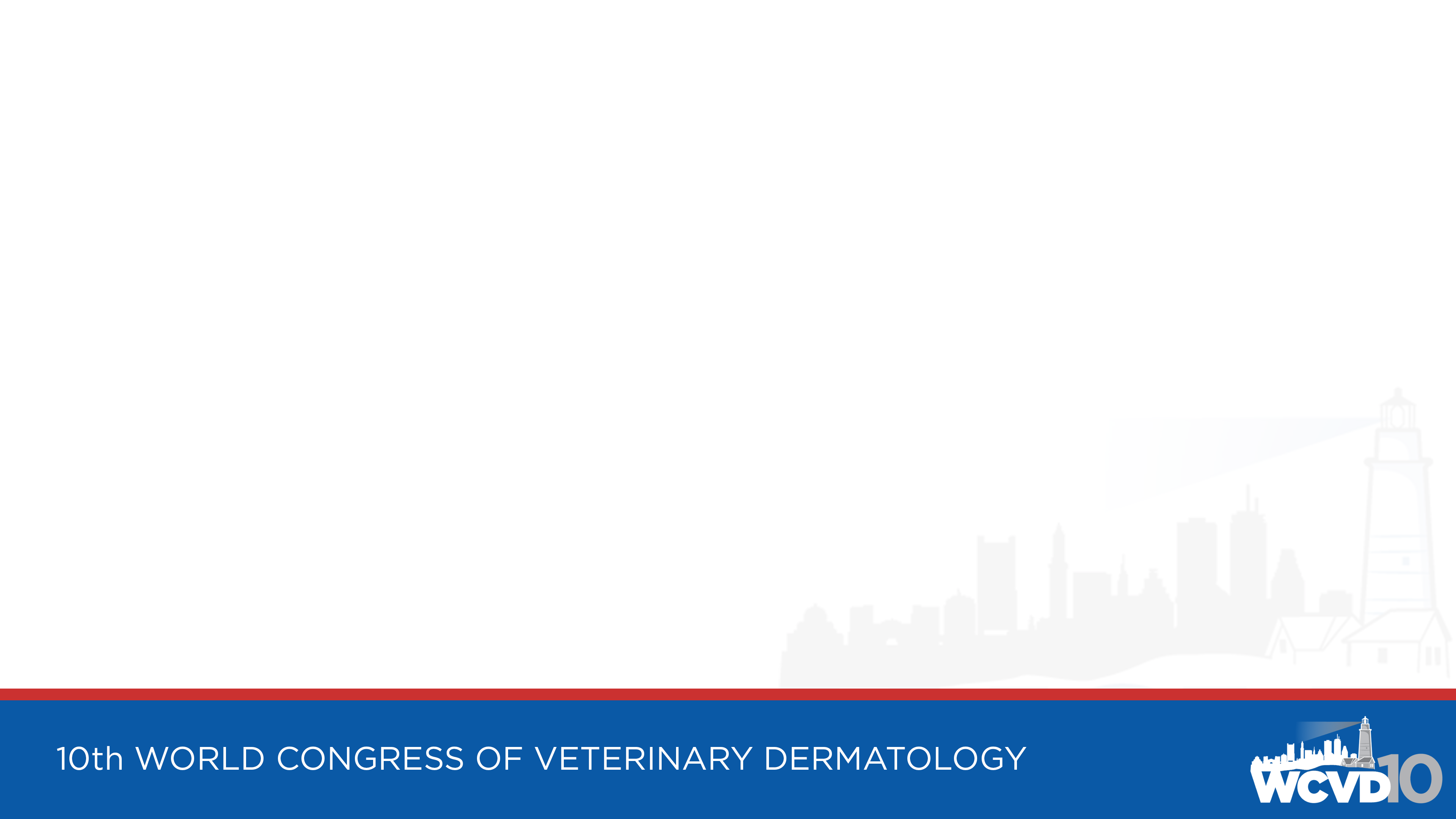 Thank you to our Sponsors!
Principal Sponsors
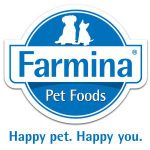 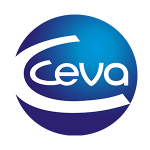 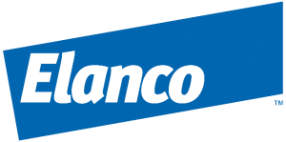 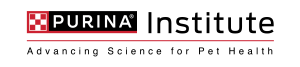 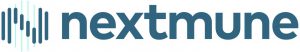 Major Sponsors
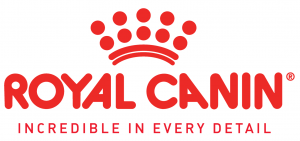 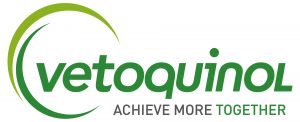 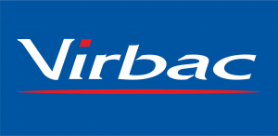 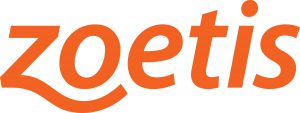 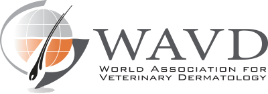 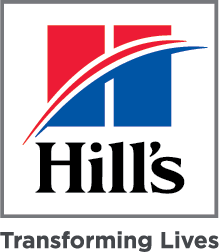 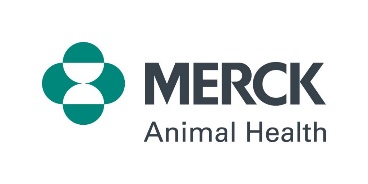 Supporting Sponsors
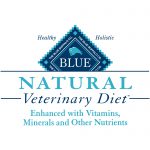 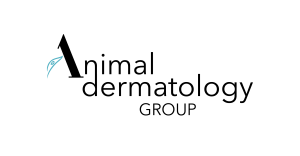 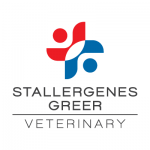 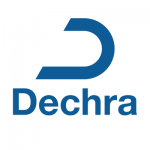 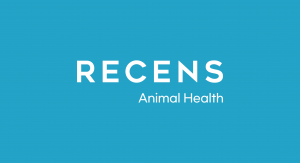 Sponsors
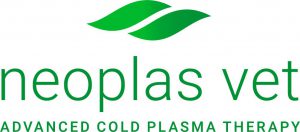 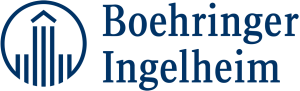 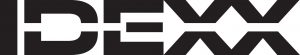 Miscellaneous Sponsors
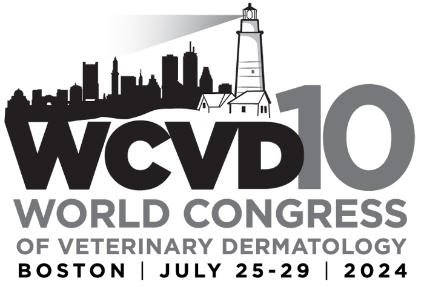 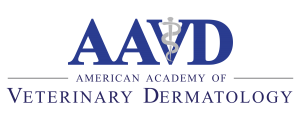 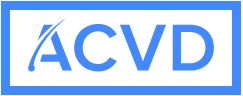 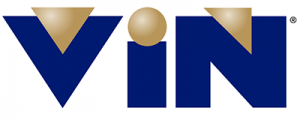 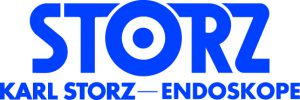 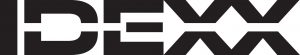 Mobile App Sponsor
Wet Lab EquipmentSponsor
Congress Supporter
Congress Supporter
Charging LoungeSponsor
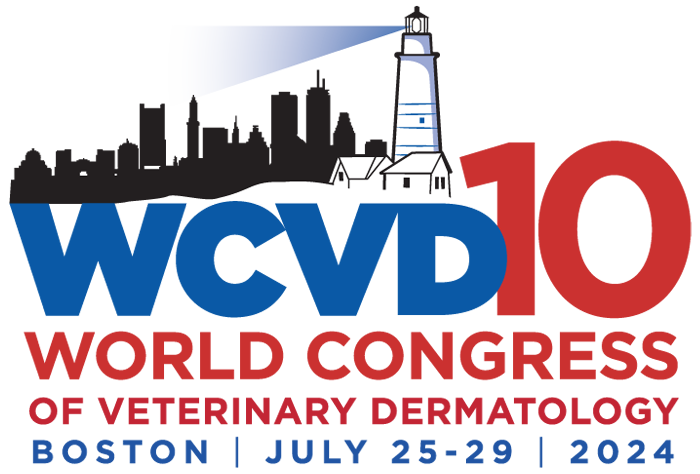 The present document includes the slides corresponding to a lecture presented at the congress indicated above.

The copyright of this document remains with its author.

You are not authorized to share these slide, in electronic or printed form, with anybody not having attended this congress.

You are also not allowed to post this document on the internet.
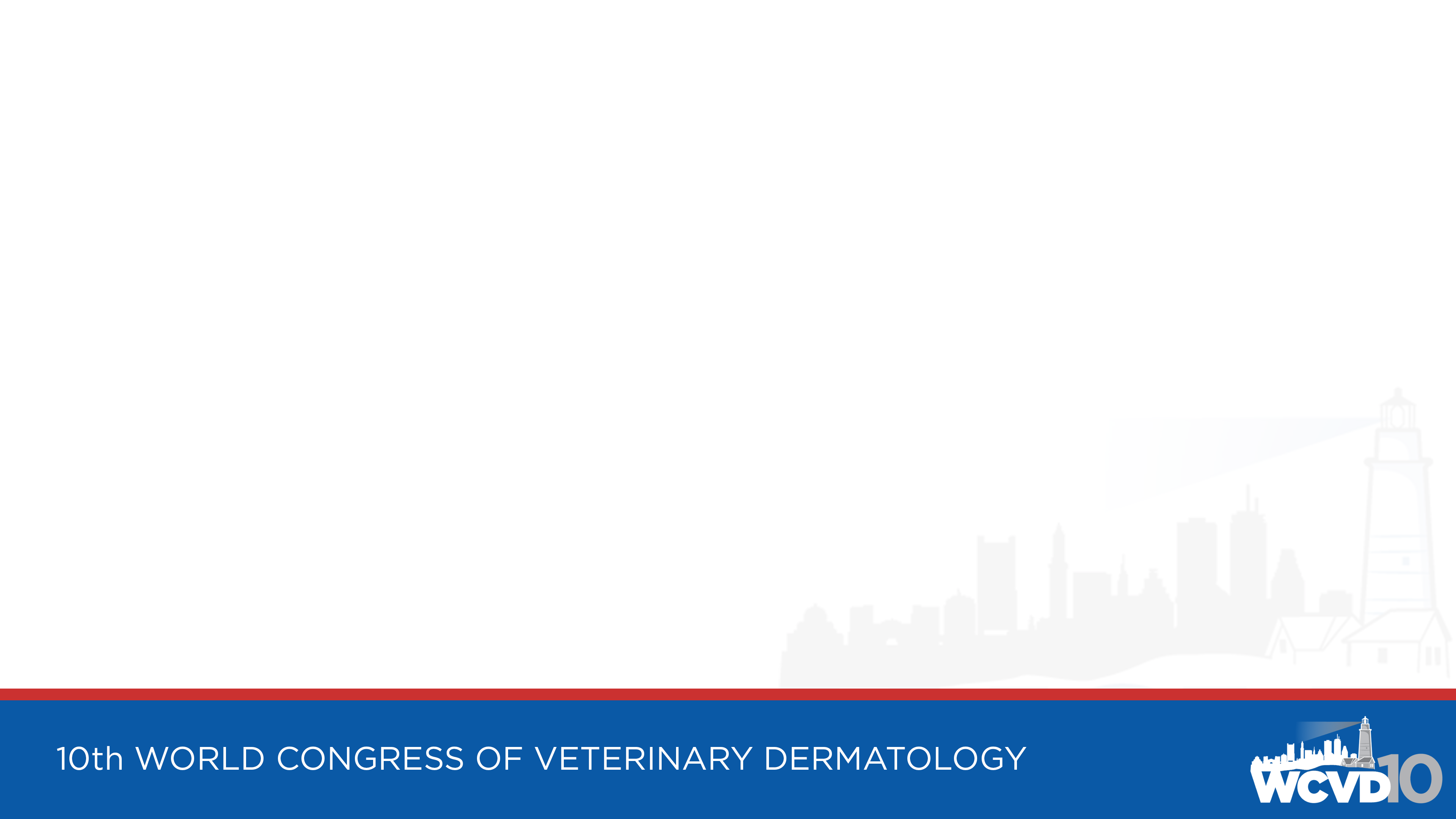